Skin Cancer
Shellie Norman DNP, APRN, FNP-BC, DCNP
Emily Burkman PA-C
Island Dermatology LLC
Actinic Keratosis (Pre-Cancers)
a rough, scaly patch on the skin that develops from years of sun exposure. 
grows slowly and usually first appears in people over 40. 
Left untreated, the risk of actinic keratoses turning into a type of skin cancer called squamous cell carcinoma is about 5% to 10%. 
Treatments: Medications and Chemical peels, Freezing with Liquid Nitrogen, Biopsy Removal, Curettage, Photodynamic Therapy (PDT)
You can reduce your risk of this skin condition by minimizing your sun exposure and protecting your skin from ultraviolet (UV) rays.
What Does an Actinic Keratosis Look Like?
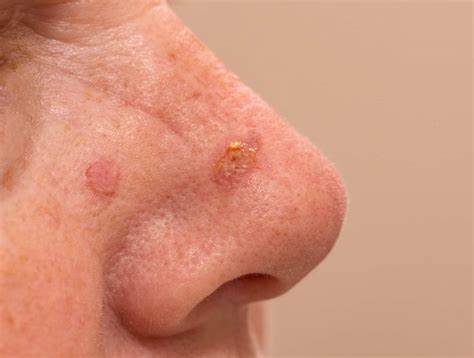 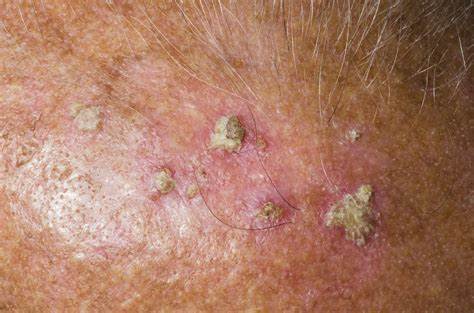 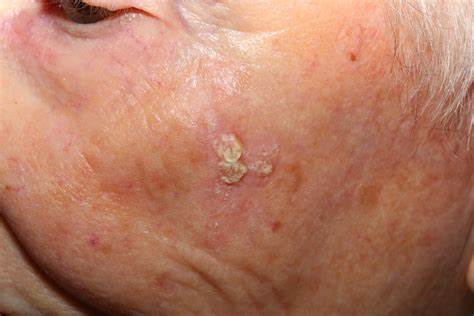 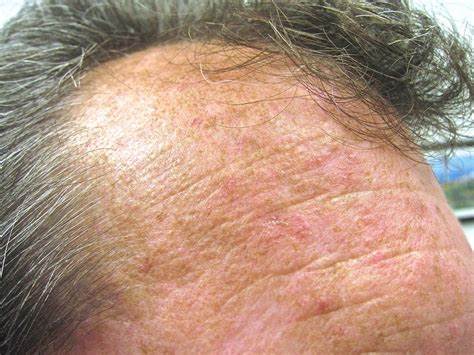 Three most common types of skin cancer
[Speaker Notes: -The term “non-melanoma skin cancer” refers to all types of skin cancer that are not related to melanoma

-There are other, less common types of skin cancer including Merkel Cell, ****]
Who gets skin cancer?
[Speaker Notes: Gene: melanocortin-1 receptor
Disclaimer: although the above characteristics make people more susceptible to skin cancer, skin cancers have actually been identified in people of all fitzpatrick types and genetic backgrounds. The development of skin cancer is multifactorial- meaning genes and environment play a role]
Basal Cell carcinoma (BCC)
[Speaker Notes: *UVB rays specifically]
What does BCC look like?
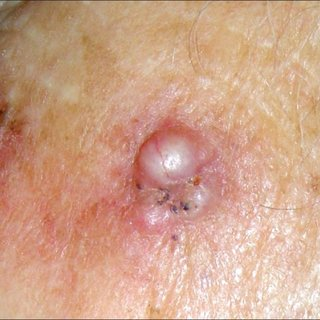 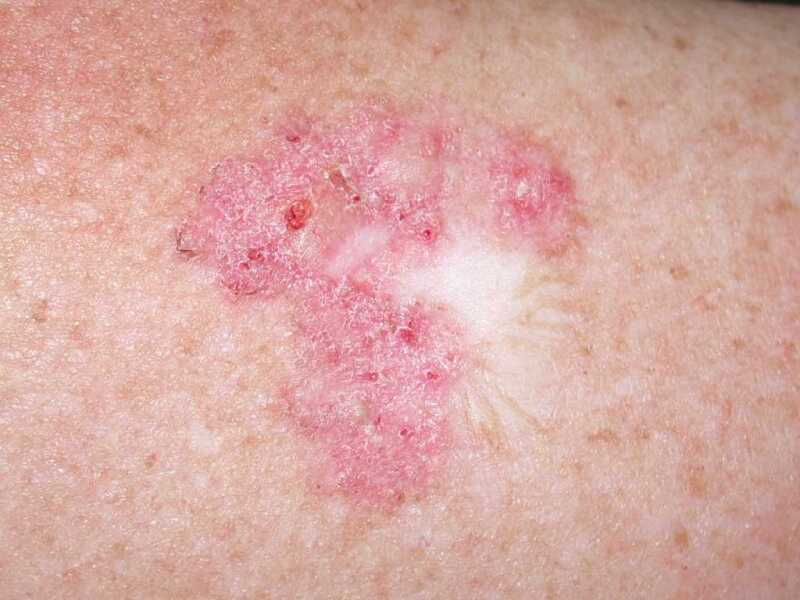 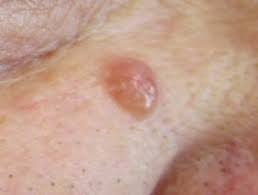 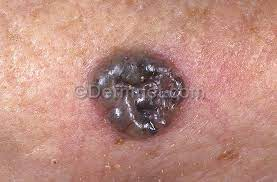 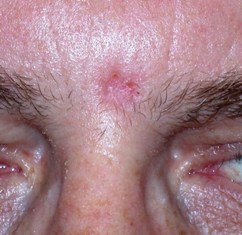 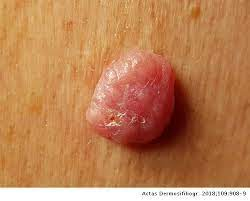 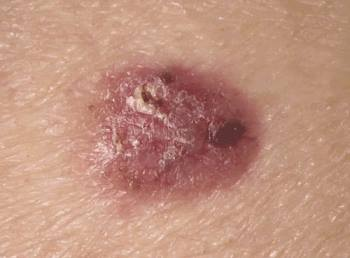 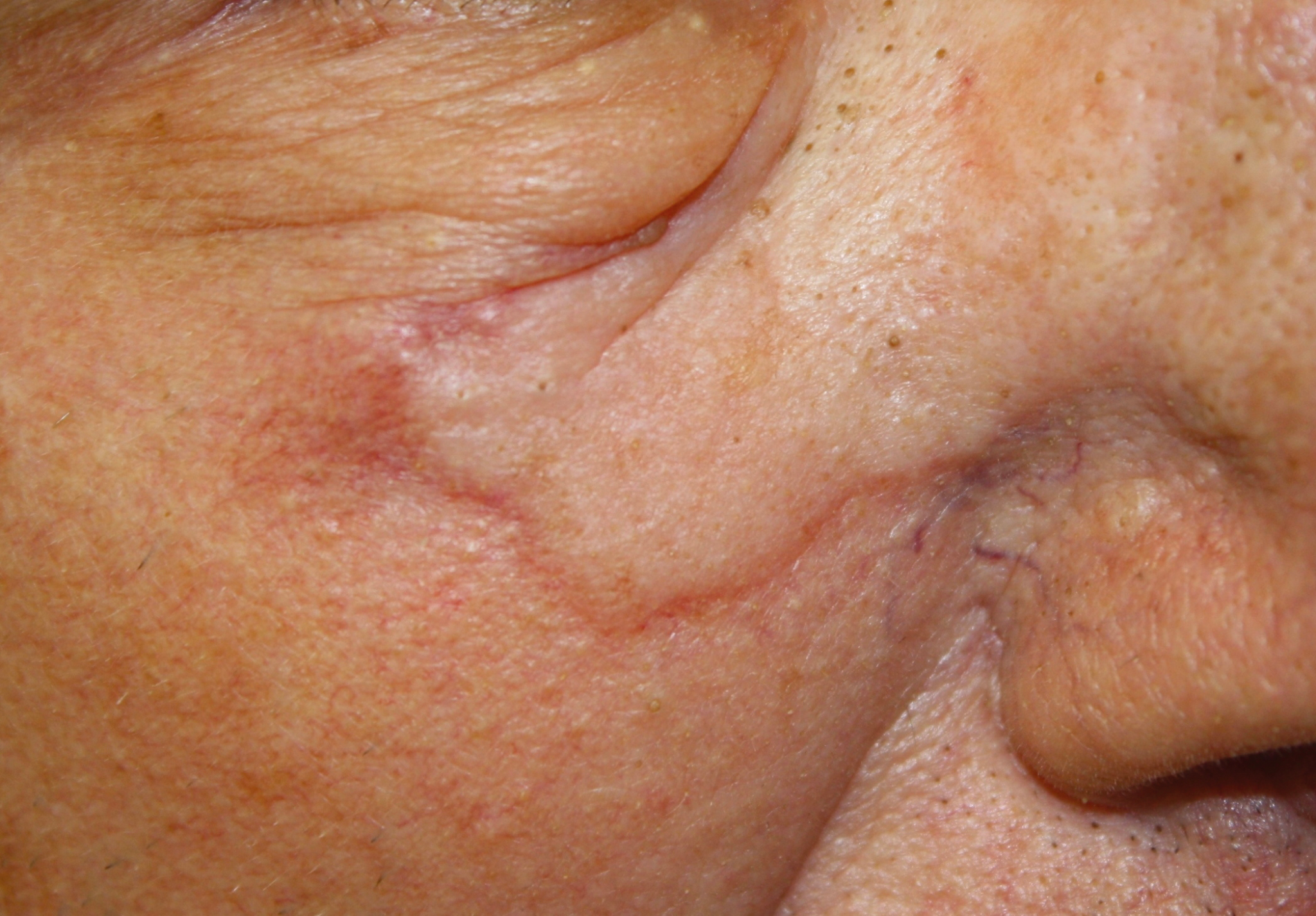 [Speaker Notes: Subtypes:
Superficial
Nodular 
Micronodular
Pigmented
Infiltrative
Basosquamous
Sclerosing/Morphoeic
Fibroepithelial 

Photos top left to bottom right:
https://www.google.com/search?q=superficial+basal+cell+carcinoma&tbm=isch&ved=2ahUKEwi1vcTv5oX2AhVkPH0KHcGuCKoQ2-cCegQIABAA&oq=superficial+basal+cell+carcinoma&gs_lcp=CgNpbWcQAzIECAAQQzIFCAAQgAQyBQgAEIAEMgUIABCABDIFCAAQgAQyBQgAEIAEMgUIABCABDIECAAQQzIECAAQQzIFCAAQgAQ6BwgjEO8DECc6CAgAEIAEELEDOggIABCxAxCDAToHCAAQsQMQQzoLCAAQgAQQsQMQgwFQ8QdYtStguixoAHAAeACAAZsBiAGTIpIBBDAuMzKYAQCgAQGqAQtnd3Mtd2l6LWltZ8ABAQ&sclient=img&ei=CMINYrWZCuT49APB3aLQCg&bih=720&biw=1437#imgrc=lpR6dx9N5qEUDM

https://www.google.com/search?q=nodular+basal+cell+carcinoma&tbm=isch&ved=2ahUKEwjd_Puq54X2AhUlAjQIHa_jDXMQ2-cCegQIABAA&oq=nodular+b&gs_lcp=CgNpbWcQARgAMgcIABCxAxBDMgUIABCABDIECAAQQzIECAAQQzIECAAQQzIFCAAQgAQyBQgAEIAEMgQIABBDMgQIABBDMgUIABCABDoHCCMQ7wMQJzoICAAQgAQQsQM6CAgAELEDEIMBOgQIABADOgsIABCABBCxAxCDAVD_BljrEGCkGGgAcAB4AIABkgGIAfYKkgEEMC4xMJgBAKABAaoBC2d3cy13aXotaW1nwAEB&sclient=img&ei=hMINYt2qMaWE0PEPr8e3mAc&bih=720&biw=1437#imgrc=0IG_-mhq8Tr3KM


https://www.google.com/search?q=micronodular+basal+cell+carcinoma&tbm=isch&ved=2ahUKEwiKtcLC54X2AhX3ADQIHTUZA4sQ2-cCegQIABAA&oq=micronodular+basal+cell+carcinoma&gs_lcp=CgNpbWcQAzIECAAQQzIFCAAQgAQyBQgAEIAEMgQIABBDMgYIABAIEB4yBAgAEBgyBAgAEBgyBAgAEBgyBAgAEBgyBAgAEBg6BwgjEO8DECdQ_gVYnBVghxhoAHAAeACAAakCiAHmB5IBBTAuNS4xmAEAoAEBqgELZ3dzLXdpei1pbWfAAQE&sclient=img&ei=tsINYoqCDPeB0PEPtbKM2Ag&bih=720&biw=1437#imgrc=iQVqJPqVNXYtwM

https://www.google.com/search?q=pigmented+basal+cell+carcinoma&tbm=isch&ved=2ahUKEwiyv9DS54X2AhVhADQIHVv5C70Q2-cCegQIABAA&oq=pigmented+&gs_lcp=CgNpbWcQARgAMgQIABBDMgUIABCABDIFCAAQgAQyBAgAEEMyBAgAEEMyBAgAEEMyBQgAEIAEMgQIABBDMgQIABBDMgQIABBDOgcIIxDvAxAnOgYIABAIEB46BAgAEBg6CwgAEIAEELEDEIMBOggIABCABBCxA1DSBlikEmD3IGgAcAB4AIABkAGIAdoLkgEEMC4xMZgBAKABAaoBC2d3cy13aXotaW1nwAEB&sclient=img&ei=18INYvL3O-GA0PEP2_Kv6As&bih=720&biw=1437

https://www.google.com/search?q=infiltrative+basal+cell+carcinoma&tbm=isch&ved=2ahUKEwjmqILp54X2AhUVJ30KHXrmACIQ2-cCegQIABAA&oq=infiltr+basal+cell+carcinoma&gs_lcp=CgNpbWcQARgAMgYIABAHEB4yBggAEAcQHjIGCAAQBxAeMgYIABAHEB4yBggAEAcQHjIGCAAQBxAeMgYIABAHEB4yBggAEAcQHjIICAAQBxAFEB4yCAgAEAgQBxAeOgcIIxDvAxAnOgQIABBDOgUIABCABFCdBlihEWCoHmgAcAB4AIABlgGIAbAIkgEDMC44mAEAoAEBqgELZ3dzLXdpei1pbWfAAQE&sclient=img&ei=BsMNYuaNOZXO9AP6zIOQAg&bih=720&biw=1437#imgrc=6KJMH7PSKqo8xM&imgdii=HWTQxX_pqTQafM

https://www.google.com/search?q=basosquamous+cell+carcinoma&tbm=isch&ved=2ahUKEwiL5qf_54X2AhXlIn0KHb4XDPMQ2-cCegQIABAA&oq=baso&gs_lcp=CgNpbWcQARgBMgQIABBDMgQIABBDMgcIABCxAxBDMgQIABBDMgcIABCxAxBDMgQIABBDMgsIABCABBCxAxCDATIECAAQQzIECAAQQzIFCAAQgAQ6BwgjEO8DECc6BggAEAcQHjoGCAAQCBAeOggIABCABBCxA1DuBliTDWDBHmgAcAB4AIABnQGIAdsFkgEDMC41mAEAoAEBqgELZ3dzLXdpei1pbWfAAQE&sclient=img&ei=NcMNYsv3KeXF9AO-r7CYDw&bih=720&biw=1437#imgrc=mKIAFectaE0W1M&imgdii=BoKzbmbKNXrnXM

https://www.google.com/search?q=sclerosing+basal+cell+carcinoma&tbm=isch&ved=2ahUKEwj06pTF6IX2AhX0GDQIHbJRCQAQ2-cCegQIABAA&oq=scleros&gs_lcp=CgNpbWcQARgAMgQIABBDMggIABCABBCxAzIECAAQQzIECAAQQzIECAAQQzIECAAQQzIFCAAQgAQyBQgAEIAEMgUIABCABDIFCAAQgAQ6BwgjEO8DECc6BggAEAgQHjoECAAQGDoKCAAQsQMQgwEQQ1C8BViKGWCmI2gBcAB4AIABjwGIAcUJkgEDMC45mAEAoAEBqgELZ3dzLXdpei1pbWfAAQE&sclient=img&ei=yMMNYvTmCvSx0PEPsqMl&bih=720&biw=1437#imgrc=z8cdjAK4C0rauM


https://www.google.com/search?q=fibroepithelial+basal+cell+carcinoma&tbm=isch&ved=2ahUKEwjq2M_06IX2AhXkBjQIHbJlArwQ2-cCegQIABAA&oq=fibroepithelial+basal+cell+carcinoma&gs_lcp=CgNpbWcQAzIFCAAQgAQyBQgAEIAEOgcIIxDvAxAnOgYIABAHEB46BggAEAgQHjoECAAQGDoHCAAQsQMQQzoICAAQgAQQsQM6BAgAEEM6CAgAEAgQBxAeUPIFWMBVYLBXaABwAHgAgAGgAYgB9hGSAQQwLjE3mAEAoAEBqgELZ3dzLXdpei1pbWfAAQE&sclient=img&ei=K8QNYqqXK-SN0PEPssuJ4As&bih=720&biw=1437]
Squamous cell carcinoma (SCC)
Squamous cell carcinoma (SCC) of the skin is the second most common form of skin cancer
SCCs arise from abnormal, accelerated growth of squamous cells. 
Chronic exposure to ultraviolet radiation in sunlight is the most important risk factor (3)
Can also arise in areas of chronic irritation or trauma 
3-9% metastasis rate (4)
Excellent outcomes when caught and treated early
Metastases are typically seen in immunocompromised individuals
[Speaker Notes: Note: SCC of the skin is also known as “cutaneous squamous cell carcinoma (cSCC).” This is a more specific term that identifies it as a skin cancer and differentiates it from squamous cell cancers that can arise in other places of the body such as the mouth, throat and lungs.]
What do SCCS look like?
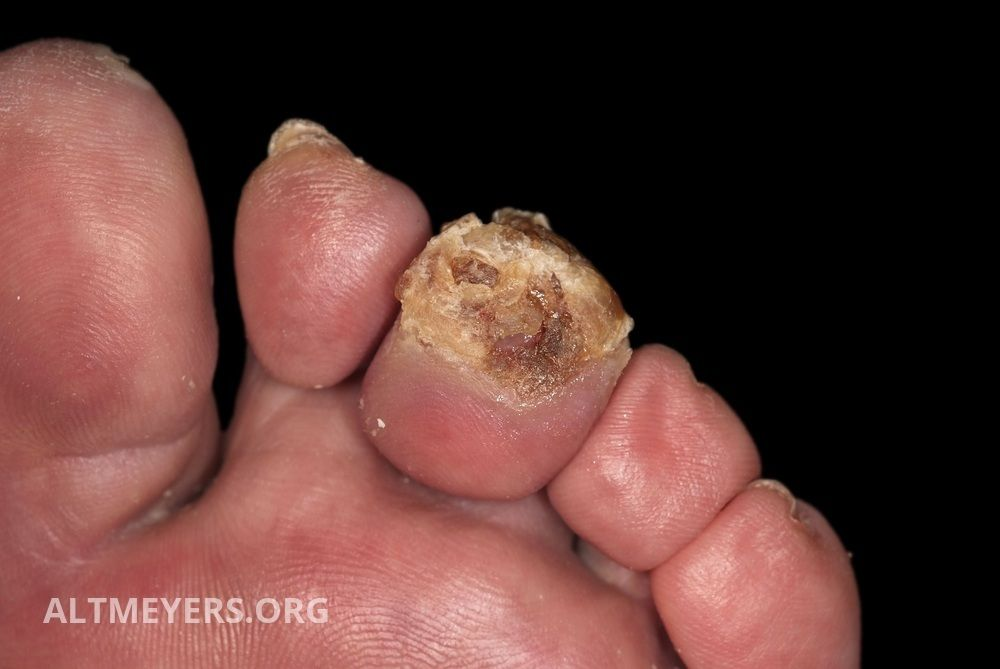 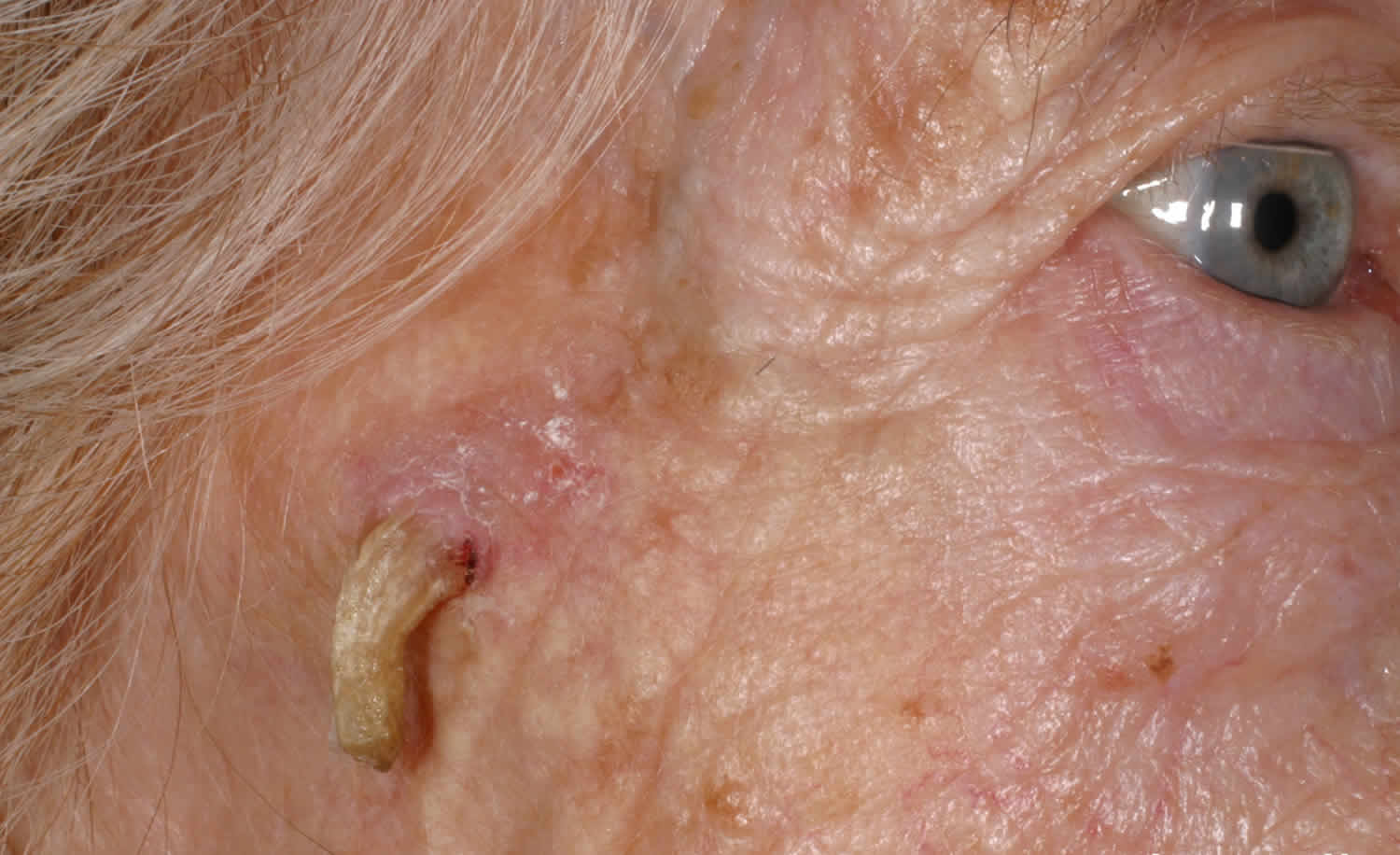 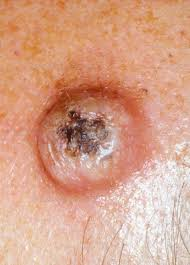 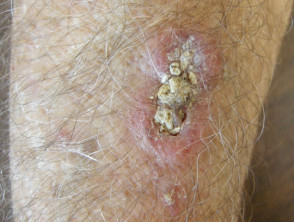 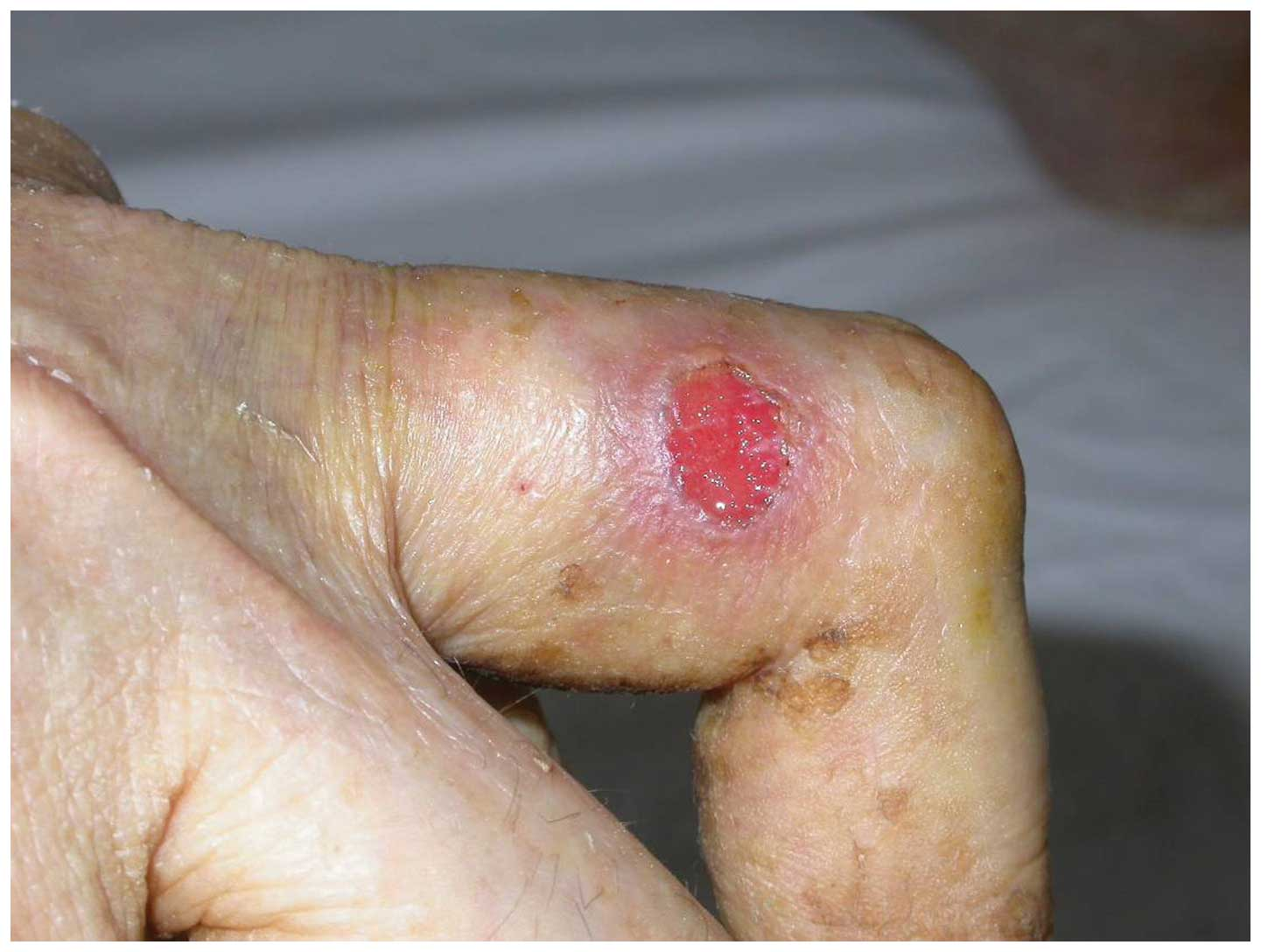 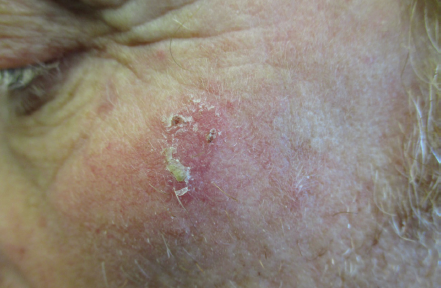 [Speaker Notes: Cutaneous horn 
Keratoacanthoma (KA)- rapidly growing 
Carcinoma cuniculatum (‘verrucous carcinoma’)
Marjolin ulcer - a cutaneous SCC that has developed in a scar or chronic ulcer
The pathologist may classify a tumour as in situ (also called Bowen’s disease) well differentiated, moderately differentiated, poorly differentiated or anaplastic (listed in increasing aggressiveness) 

Photos upper left to lower right: 
https://www.google.com/search?q=cutaneous+horn&sxsrf=APq-WBvA2DB8Ra3-lXukii59lqe6xVxT-g:1645077886200&source=lnms&tbm=isch&sa=X&ved=2ahUKEwiCp6PYiIb2AhUPD0QIHYH-ChgQ_AUoAXoECAEQAw&biw=1437&bih=720&dpr=2#imgrc=_SvouQmALvMz4M&imgdii=On9NhOjxyllUUM
https://www.google.com/search?q=keratoacanthoma&tbm=isch&ved=2ahUKEwj01evZiIb2AhU8AzQIHfGdCRMQ2-cCegQIABAA&oq=keratoacan&gs_lcp=CgNpbWcQARgAMgcIABCxAxBDMgQIABBDMgQIABBDMgUIABCABDIECAAQQzIFCAAQgAQyBQgAEIAEMgUIABCABDIFCAAQgAQyBQgAEIAEOgcIIxDvAxAnOggIABCxAxCDAToICAAQgAQQsQNQ8y1YhkFg6UtoAHAAeACAAZMBiAGKDZIBBDAuMTKYAQCgAQGqAQtnd3Mtd2l6LWltZ8ABAQ&sclient=img&ei=geUNYrSRHbyG0PEP8bummAE&bih=720&biw=1437#imgrc=Ni8rWS1nuPiJ6M
https://www.google.com/search?q=carcinoma+cuniculatum&tbm=isch&ved=2ahUKEwi4_LiBiYb2AhXcHDQIHYXUA-YQ2-cCegQIABAA&oq=carcinoma+c&gs_lcp=CgNpbWcQARgBMgUIABCABDIFCAAQgAQyBQgAEIAEMgUIABCABDIFCAAQgAQyBQgAEIAEMgUIABCABDIFCAAQgAQyBQgAEIAEMgUIABCABDoHCCMQ7wMQJzoECAAQQzoICAAQgAQQsQM6CAgAELEDEIMBOgsIABCABBCxAxCDAVDLEVj5IGDvLWgAcAB4AIABlwGIAeYMkgEEMC4xMpgBAKABAaoBC2d3cy13aXotaW1nwAEB&sclient=img&ei=1OUNYrjCINy50PEPhamPsA4&bih=720&biw=1437#imgrc=BGQRyC3nU-hqoM
https://www.google.com/search?q=marjolin+ulcer&tbm=isch&ved=2ahUKEwiVtr_QiYb2AhXbADQIHefVCeIQ2-cCegQIABAA&oq=marjolin+ulcer&gs_lcp=CgNpbWcQAzIHCAAQsQMQQzIFCAAQgAQyBQgAEIAEMgUIABCABDIFCAAQgAQyBQgAEIAEMgUIABCABDIFCAAQgAQyBQgAEIAEMgUIABCABFAAWPkGYJkIaABwAHgAgAGNAYgBogaSAQMwLjaYAQCgAQGqAQtnd3Mtd2l6LWltZ8ABAQ&sclient=img&ei=euYNYpWRE9uB0PEP56unkA4&bih=720&biw=1437#imgrc=BovF8iEenQ9-aM
https://dermnetnz.org/topics/cutaneous-squamous-cell-carcinoma
https://www.google.com/search?q=hyperplastic+actinic+keratosis&sxsrf=APq-WBuGMTugaZD6wkqZLVXTk3Hisl0oRQ:1645119970765&source=lnms&tbm=isch&sa=X&ved=2ahUKEwi4oeG7pYf2AhXiJ0QIHQ2-AjQQ_AUoAXoECAEQAw&biw=1437&bih=720&dpr=2#imgrc=-AWiLMd2_hFiTM]
Treatments for Non-Melanoma SKIN CANCERS
The decision regarding how to treat a particular cancer depends on many factors including:
-skin cancer location
-pathology details (margins, subtypes, pathologist recommendations)
-patient age
-patient desires 
-insurance coverage :(
Melanoma
Melanocytes are “pigment cells” and can be found in the basal layer of the epidermis. Melanocytes produce a protein called melanin. Melanin protects skin by absorbing ultraviolet (UV) radiation.

Melanoma occurs when there is uncontrolled growth of melanocytes
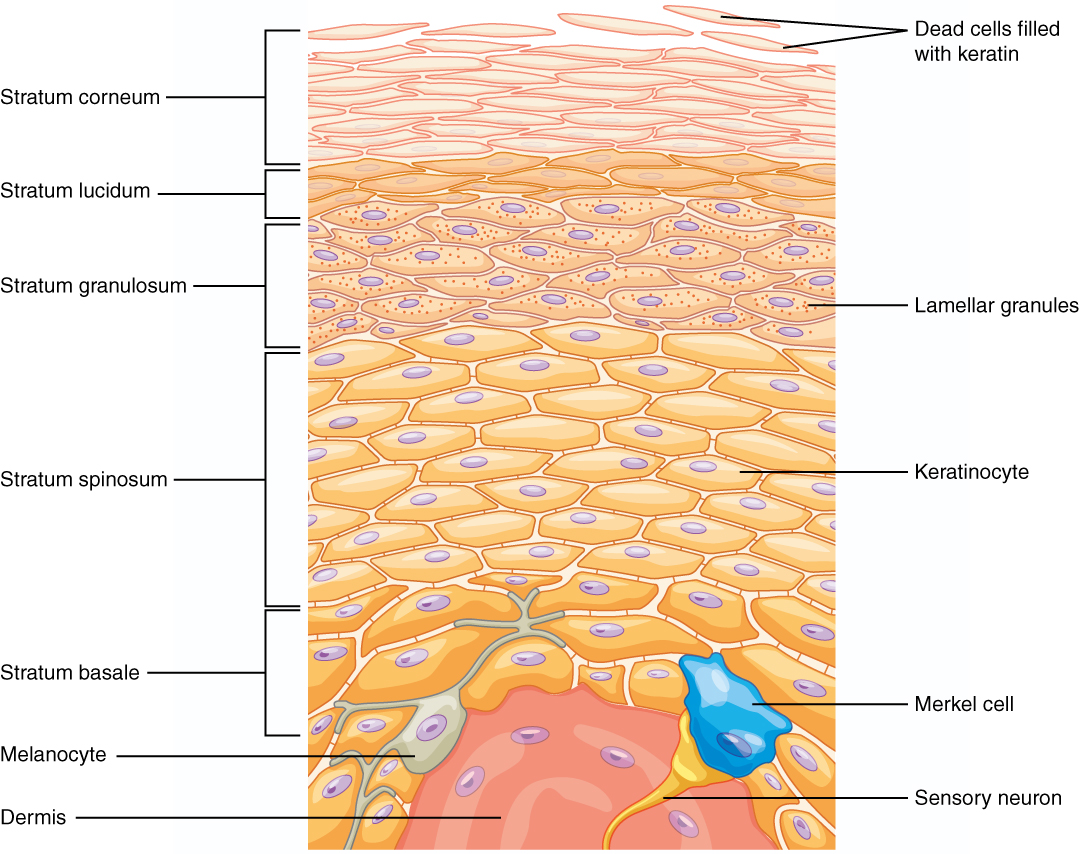 [Speaker Notes: Bonus question: are there more melanocytes in a person with Fitzpatrick 5 or with Fitzpatrick 1?

Answer: same amount, the person with Fitzpatrick 5’s melanocytes just produce more melanin]
Melanoma
Important risk factors for melanoma development:
Increasing age
Previous melanoma 
Previous basal or squamous cell carcinoma
Many melanocytic moles
Multiple atypical moles(greater than 5)
A strong family history of melanoma (first-degree relatives affected)
White/fair skin that burns easily 
(5), (6)
What does melanoma look like?
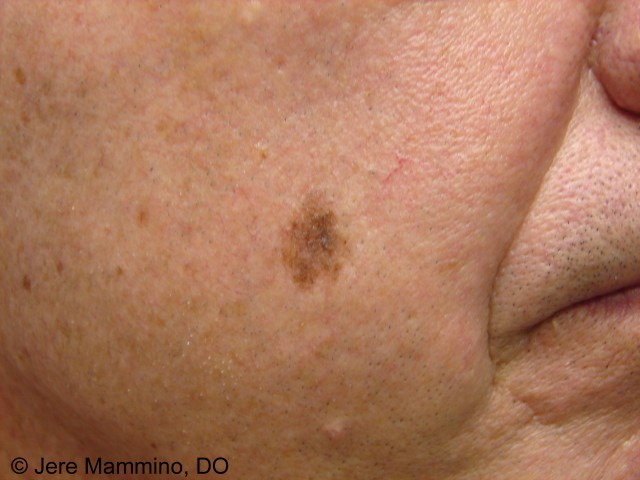 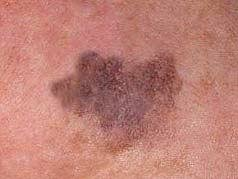 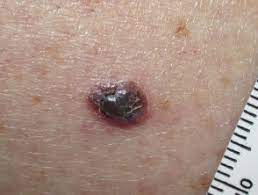 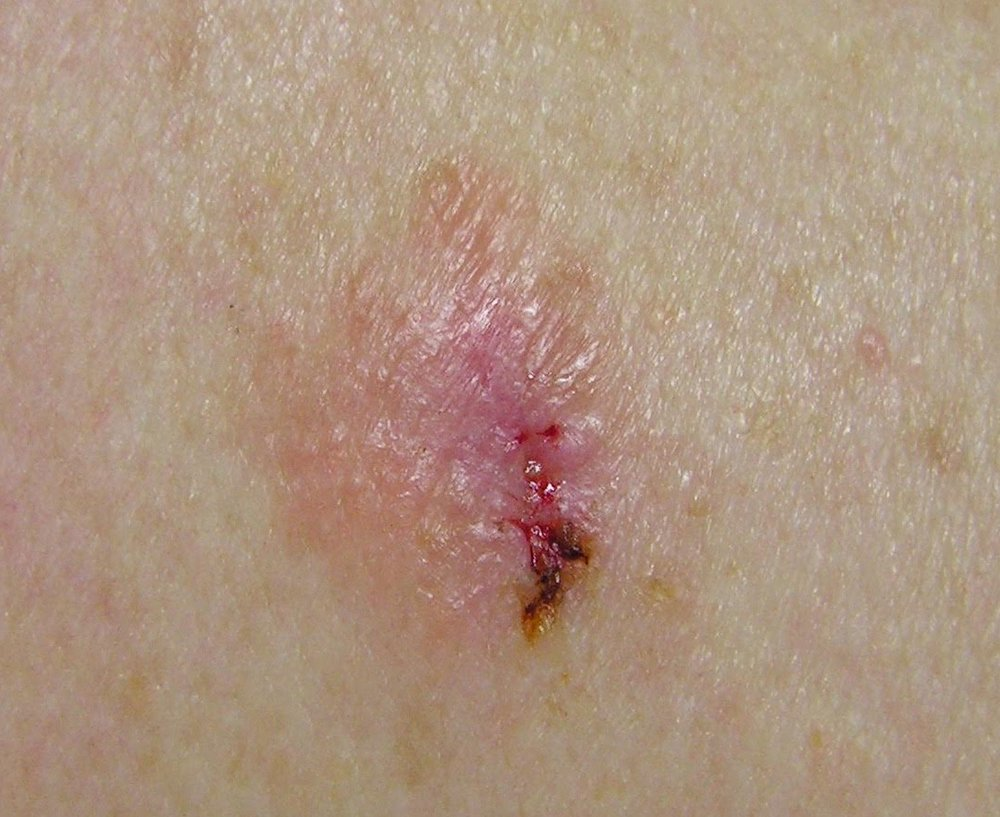 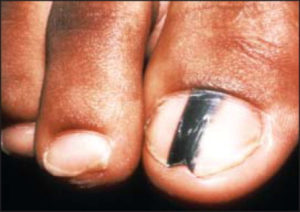 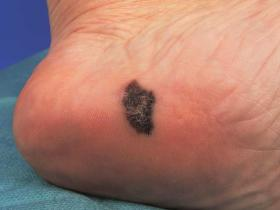 [Speaker Notes: 1- Lentigo Maligna
2- Superficial spreading
3- Nodular Melanoma
4-Amelanotic melanoma
5-Acral Lentiginous
6-Acral Lentiginous

Photos upper left to lower right: 

https://www.google.com/search?q=lentigo+maligna&sxsrf=APq-WBuMHF_6tW8D0kfCNJ6uDmZioT4qnQ:1645555050110&source=lnms&tbm=isch&sa=X&ved=2ahUKEwjSgOGh-pP2AhVeJ0QIHfDjCcsQ_AUoAXoECAEQAw&biw=1440&bih=726&dpr=2#imgrc=75R2Pj9HkY82YM

https://www.google.com/search?q=superficial+melanoma&tbm=isch&ved=2ahUKEwjGms2i-pP2AhXfBTQIHWrIDKcQ2-cCegQIABAA&oq=superficial+melanoma&gs_lcp=CgNpbWcQAzIFCAAQgAQyBQgAEIAEMgUIABCABDIGCAAQBRAeMgYIABAFEB4yBggAEAUQHjIGCAAQBRAeMgYIABAIEB4yBggAEAgQHjIGCAAQCBAeOgcIIxDvAxAnOggIABCABBCxAzoECAAQQzoICAAQsQMQgwE6BwgAELEDEEM6CwgAEIAEELEDEIMBOgYIABAKEBhQtQlYyjNg7DRoB3AAeACAAZkBiAHPGZIBBDAuMjSYAQCgAQGqAQtnd3Mtd2l6LWltZ8ABAQ&sclient=img&ei=ay0VYoa5Nd-L0PEP6pCzuAo&bih=726&biw=1440#imgrc=UjQ98m0pmYuaZM

https://www.google.com/search?q=nodular+melanoma&tbm=isch&ved=2ahUKEwiekojV-pP2AhWKBzQIHRFSBFUQ2-cCegQIABAA&oq=nodular+melanoma&gs_lcp=CgNpbWcQAzIHCAAQsQMQQzIECAAQQzIECAAQQzIECAAQQzIECAAQQzIFCAAQgAQyBQgAEIAEMgUIABCABDIFCAAQgAQyBQgAEIAEOgcIIxDvAxAnOgYIABAHEB46BggAEAgQHjoICAAQsQMQgwE6CAgAEIAEELEDOgsIABCABBCxAxCDAVDzBFirEGCTEWgAcAB4AIABowGIAfIQkgEEMC4xNpgBAKABAaoBC2d3cy13aXotaW1nwAEB&sclient=img&ei=1S0VYt7TKoqP0PEPkaSRqAU&bih=726&biw=1440#imgrc=91L0n_Noybs4HM


https://www.google.com/search?q=acral+lentiginous+melanoma&tbm=isch&ved=2ahUKEwj407nZ_JP2AhVlAjQIHXfmB84Q2-cCegQIABAA&oq=acral+lentiginous+melanoma&gs_lcp=CgNpbWcQAzIHCAAQsQMQQzIECAAQQzIFCAAQgAQyBQgAEIAEMgUIABCABDIFCAAQgAQyBQgAEIAEMgUIABCABDIFCAAQgAQyBQgAEIAEOgcIIxDvAxAnOgYIABAHEB46CAgAELEDEIMBOggIABCABBCxAzoGCAAQCBAeOgQIABAYUJoEWPYwYJEzaARwAHgAgAHzAYgBlSGSAQYwLjMwLjGYAQCgAQGqAQtnd3Mtd2l6LWltZ8ABAQ&sclient=img&ei=9y8VYrj8LuWE0PEP98yf8Aw&bih=726&biw=1440#imgrc=dLM3JXjI9azP8M



https://www.google.com/search?q=acral+lentiginous+melanoma&tbm=isch&ved=2ahUKEwj407nZ_JP2AhVlAjQIHXfmB84Q2-cCegQIABAA&oq=acral+lentiginous+melanoma&gs_lcp=CgNpbWcQAzIHCAAQsQMQQzIECAAQQzIFCAAQgAQyBQgAEIAEMgUIABCABDIFCAAQgAQyBQgAEIAEMgUIABCABDIFCAAQgAQyBQgAEIAEOgcIIxDvAxAnOgYIABAHEB46CAgAELEDEIMBOggIABCABBCxAzoGCAAQCBAeOgQIABAYUJoEWPYwYJEzaARwAHgAgAHzAYgBlSGSAQYwLjMwLjGYAQCgAQGqAQtnd3Mtd2l6LWltZ8ABAQ&sclient=img&ei=9y8VYrj8LuWE0PEP98yf8Aw&bih=726&biw=1440#imgrc=F9mf_51IRHVQGM]
Melanoma- pathology matters
What to watch for/Red flags for melanoma
ABCDEs
Asymmetry
Border
Color
Diameter (>6mm)
Evolution
Ugly Duckling
Lesions that are symptomatic
Painful
Bleeding
Scaling
Itching
When in doubt, schedule an Island Dermatology appointment!
Skin Cancer Prevention Tips
Supplements to Consider
References
Basal cell carcinoma. The Skin Cancer Foundation. (2022, February 10). Retrieved February 17, 2022, from https://www.skincancer.org/skin-cancer-information/basal-cell-carcinoma/ 
Basal cell carcinoma. A skin cancer with a high cure rate. Mayo Clin Health Lett. 2005 Jul;23(7):7. PMID: 16187426.
Yamazaki N. [Squamous cell carcinoma]. Gan To Kagaku Ryoho. 2006 Oct;33(10):1392-7. Japanese. PMID: 17033226.
Shreve C, Shropshire C, Cotter DG. Metastatic Squamous Cell Carcinoma: A Cautionary Tale. Cureus. 2020;12(10):e10879. Published 2020 Oct 10. doi:10.7759/cureus.10879
Clinical practice guidelines for the management of melanoma in Australia and New Zealand 2008
Anderson WF, Pfeiffer RM, Tucker MA, Rosenberg PS. Divergent cancer pathways for early-onset and late-onset cutaneous malignant melanoma. Cancer. 2009;115(18):4176-85. doi:10.1002/cncr.24481
Island Dermatology LLC
We are committed to provide inclusive Medical Dermatologic skin care to Big Island residents and visitors. Therefore, we accept most healthcare plans offered in Hawaii. This includes government-funded and private insurance plans.

Treatments at ID:
	Skin cancers, skin conditions and rashes, acne, skin infections, 	skin growths, minor dermatologic surgeries.
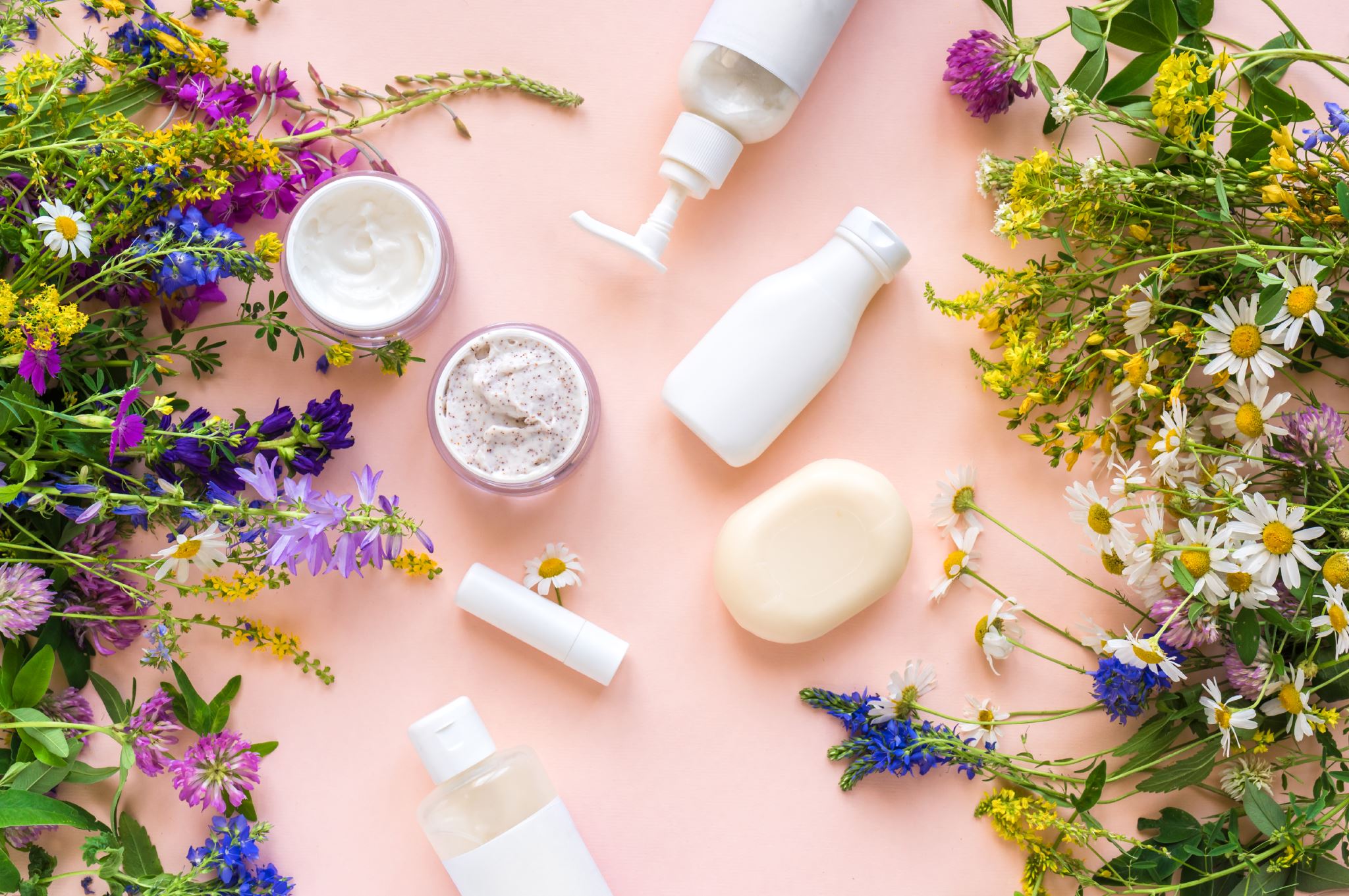 Koru Medical Spa
a full-service boutique medical spa. 

We provide our community with professional beauty and wellness services, clinical-grade skincare products, and superior treatments that enhance natural beauty, increase confidence, and make you feel great from the inside-out.